Statistical Thermodynamics
B.Sc Chem (H) 5 th Semester
        Physical Chemistry
Dr. Sayantani Chatterjee
            Assistant Professor
     Vijaygarh Jyotish Ray College
         8,2 Jadavpur Central Rd
             Bijoygarh, Jadavpur
                 Kolkata-700032
What is Statistical Thermodynamics?
Statistical World deals with microscopic world while Classical world deals with macroscopic world
Difference between Classical and Statistical Thermodynamics
Distribution of Particles in energy levels according to statistical thermodynamics
Maxwell Boltzmann Distribution
Fermi Direct Distribution
Bose Einstein Distribution
Maxwell Boltzmann Distribution

Assumptions-
Particles are distinguishable.
No restrictions are there i.e. any one of the particles can occupy any of the energy level.
The distribution is independent of internal structure of the particles.
Bose Einstein Distribution

Assumptions-





Bose Einstein Distribution
Assumptions--
Particles are indistinguishable.
No restrictions are there i.e. any one of the particles can occupy any of the energy level.
Only those particles follow this distribution whose nuclear spins are in integral multiple e.g. 1,2,3. These particles are called Boson particles.
Wave functions of boson particles are symmetric e.g. hydrogen, helium, nitogen etc.
Fermi Direct Distribution
Assumptions--
Particles are indistinguishable.
Restrictions are there e.g. only one particle can occupy any of the energy level.
Only those particles follow this distribution whose nuclear spins are in half integral multiple e.g. 1/2,3/2,7/2. These particles are called Fermions.
Wave functions of these particles are antisymmetric.
Ensembles

Large collection of identical units i.e, molecules , particles and atoms
Ensembles
Probability densities in phase space cannot be computed by considering only a single system at a single instant in time. Such a system will be in some random microstate, but what we need is the statistics of such microstates. This problem was solved by Gibbs, who considered ensembles that consist of a very large number of identical systems in possibly different microstates. The microstates for a system with M molecules with f degrees of freedom each are points in 2fMdimensional phase space. If we have information on the probability density assigned to such points, we can use probability theory to compute thermodynamical state function.
Classification of Ensembles
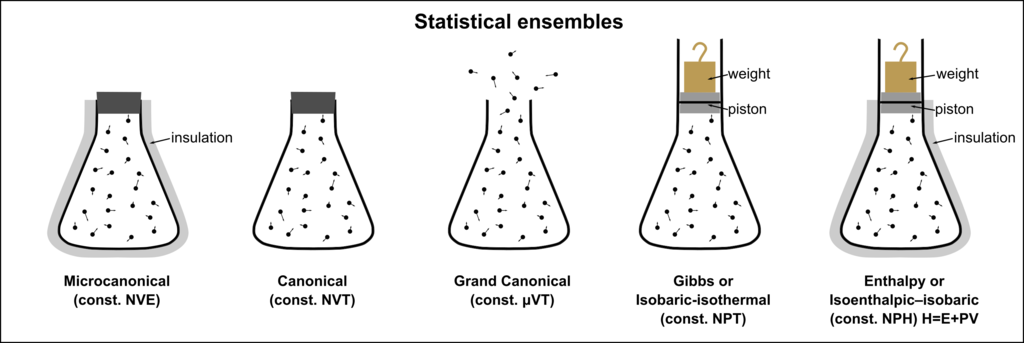 Discussions of problems on fermions and Bosons
Thermodynamic properties in terms of Partition Functions
Internal Energy
Pressure
Enthalpy
Entropy
Heat Capacity
Partition Function
Properties
Concept
Numerical Problems
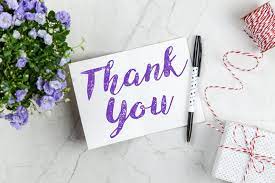